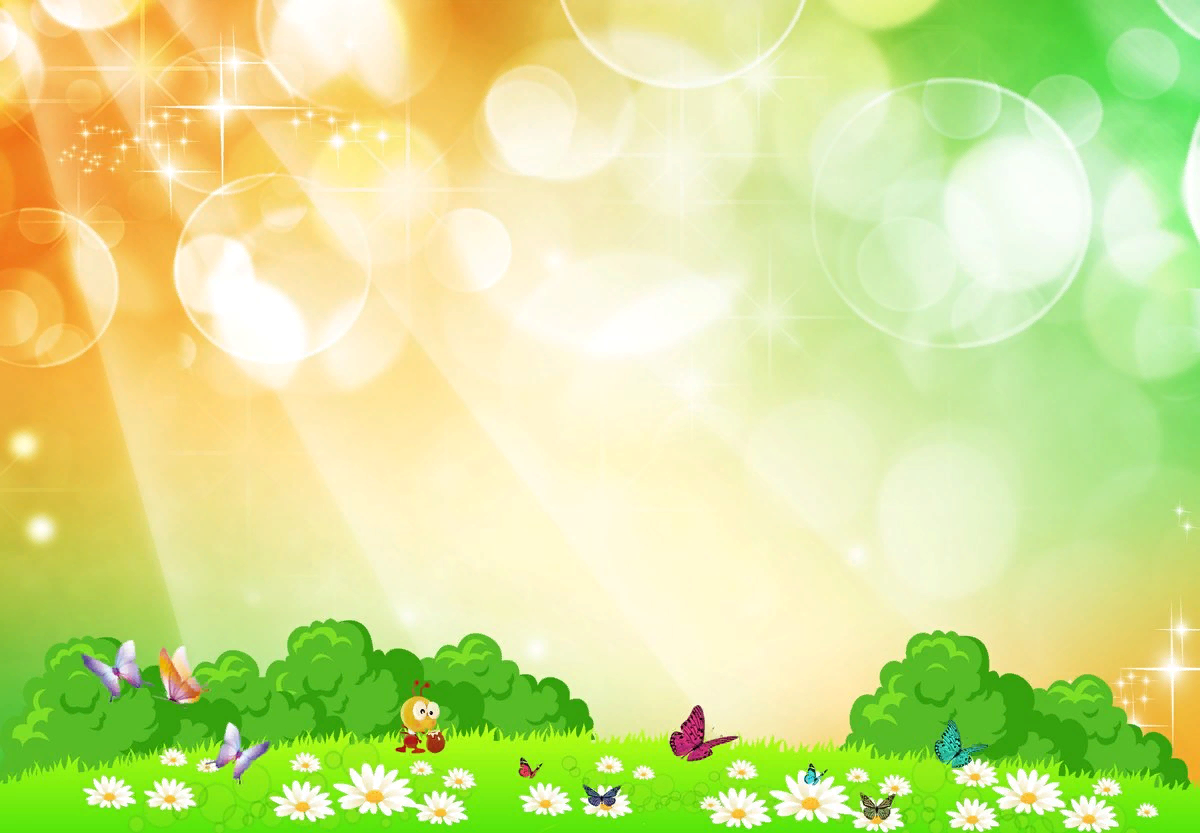 Путешествие в прошлое 
пылесоса
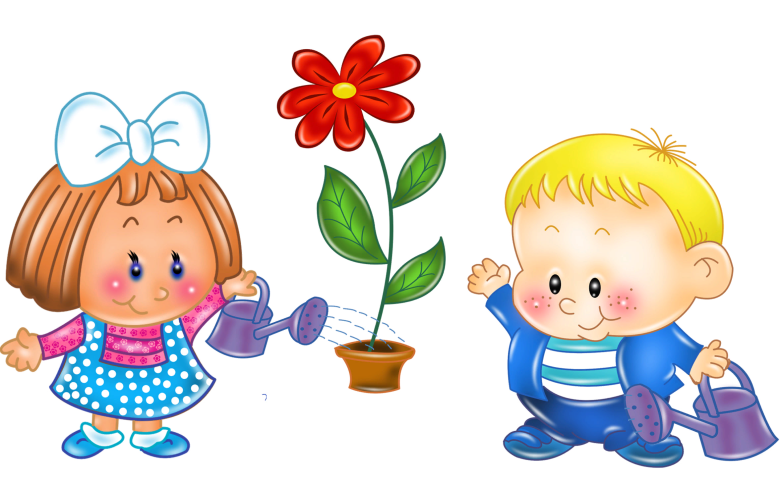 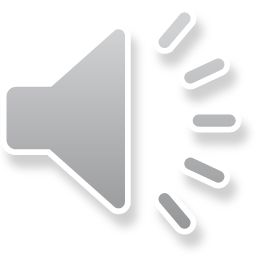 Метелка
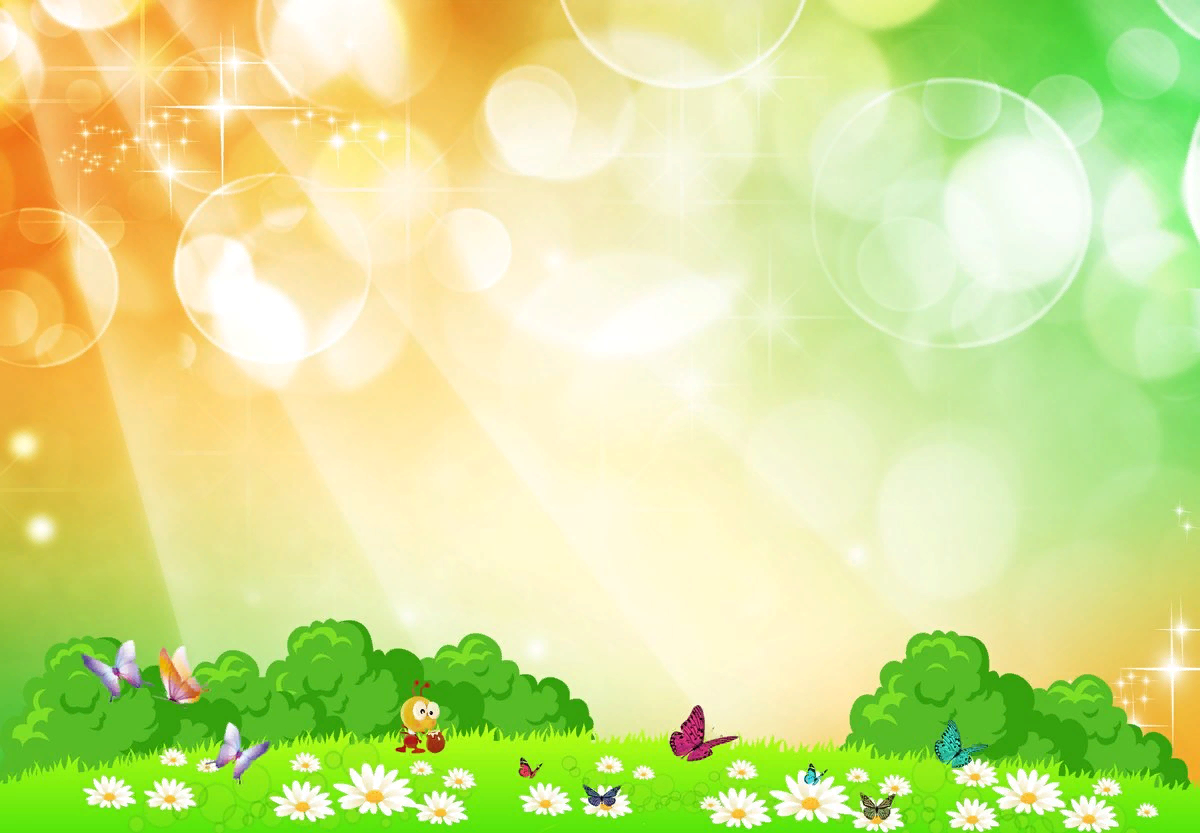 Веник
Выбивалка
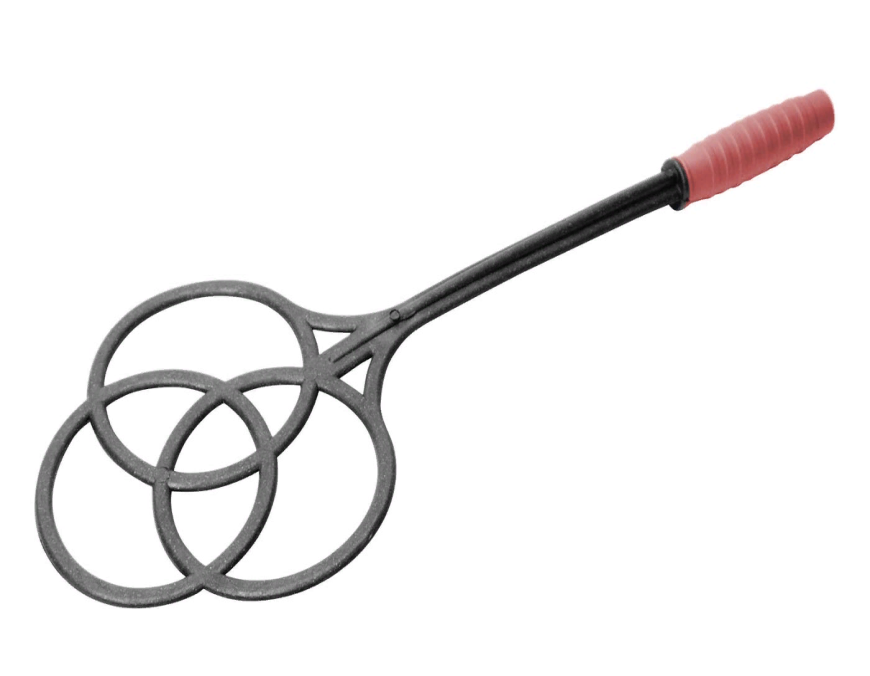 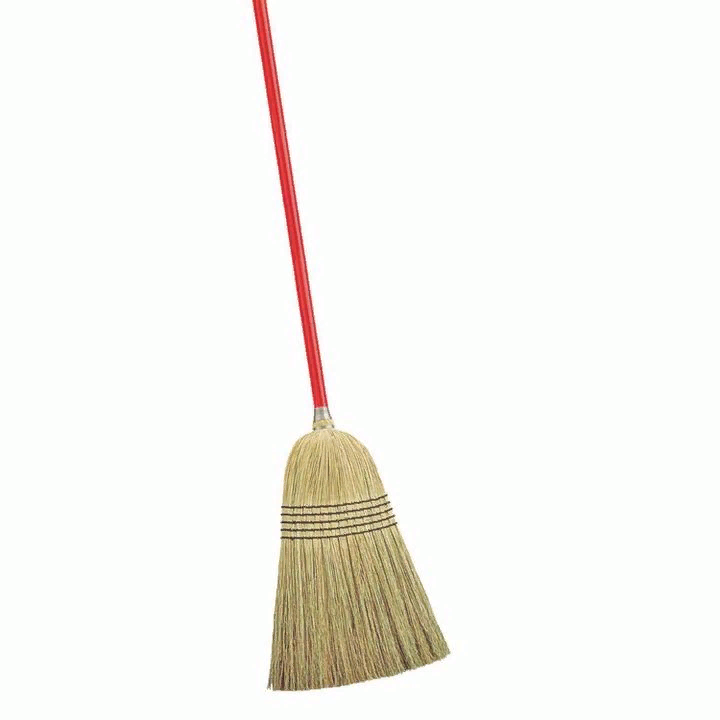 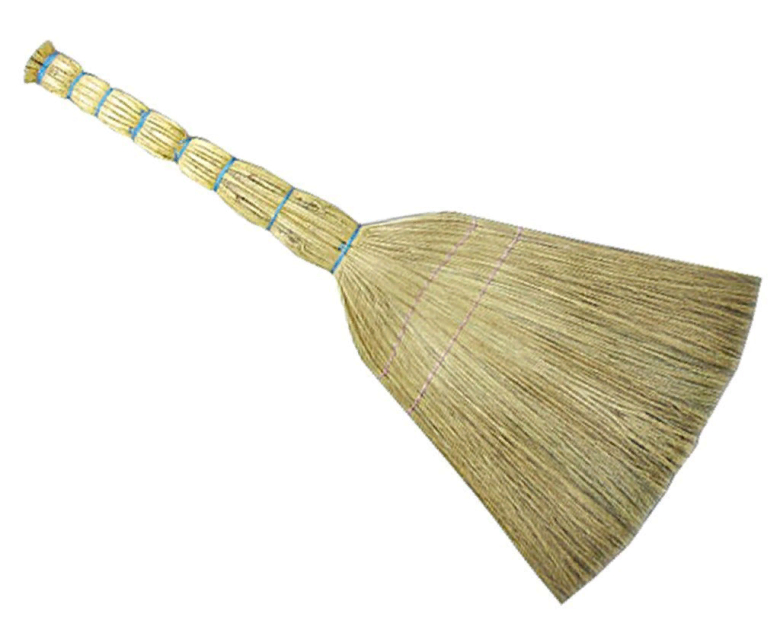 Щетки
Пылесос
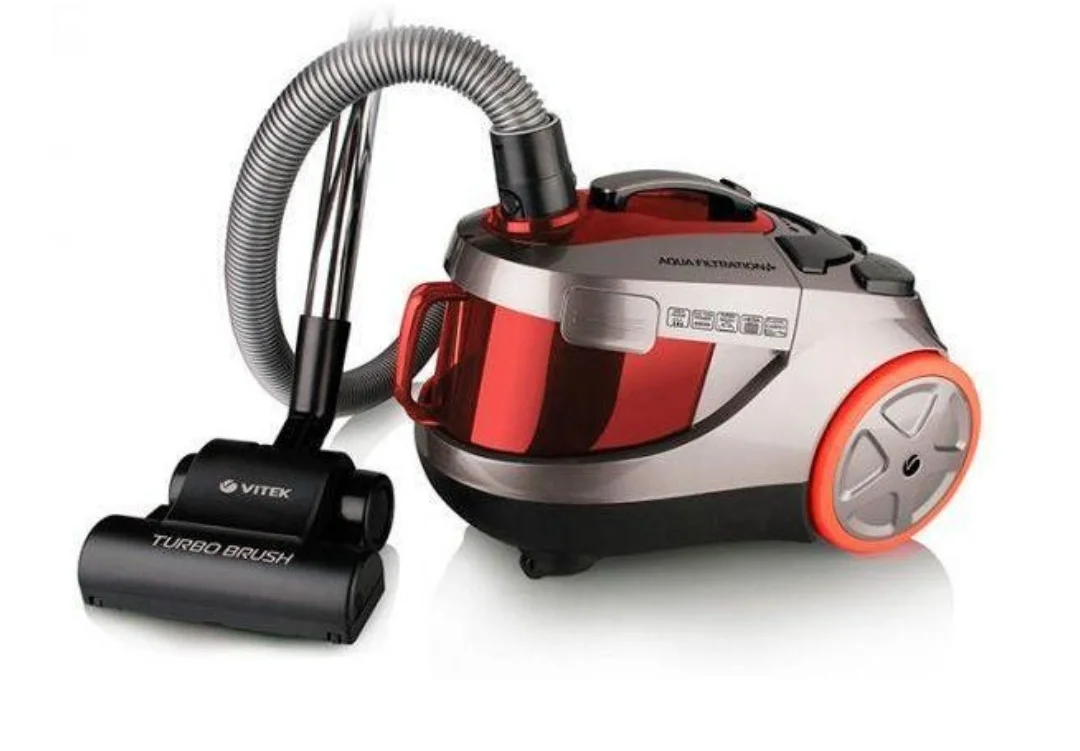 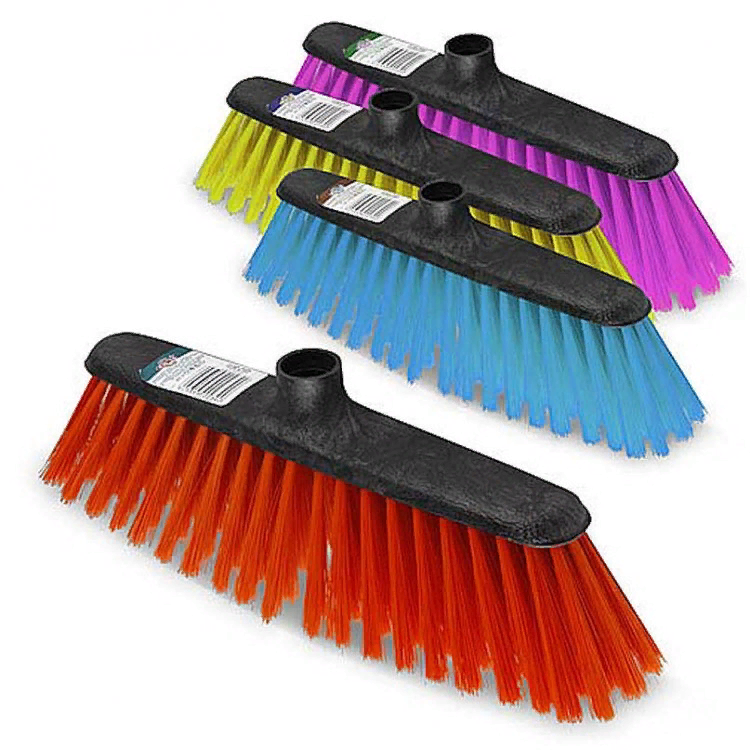 Пылесос
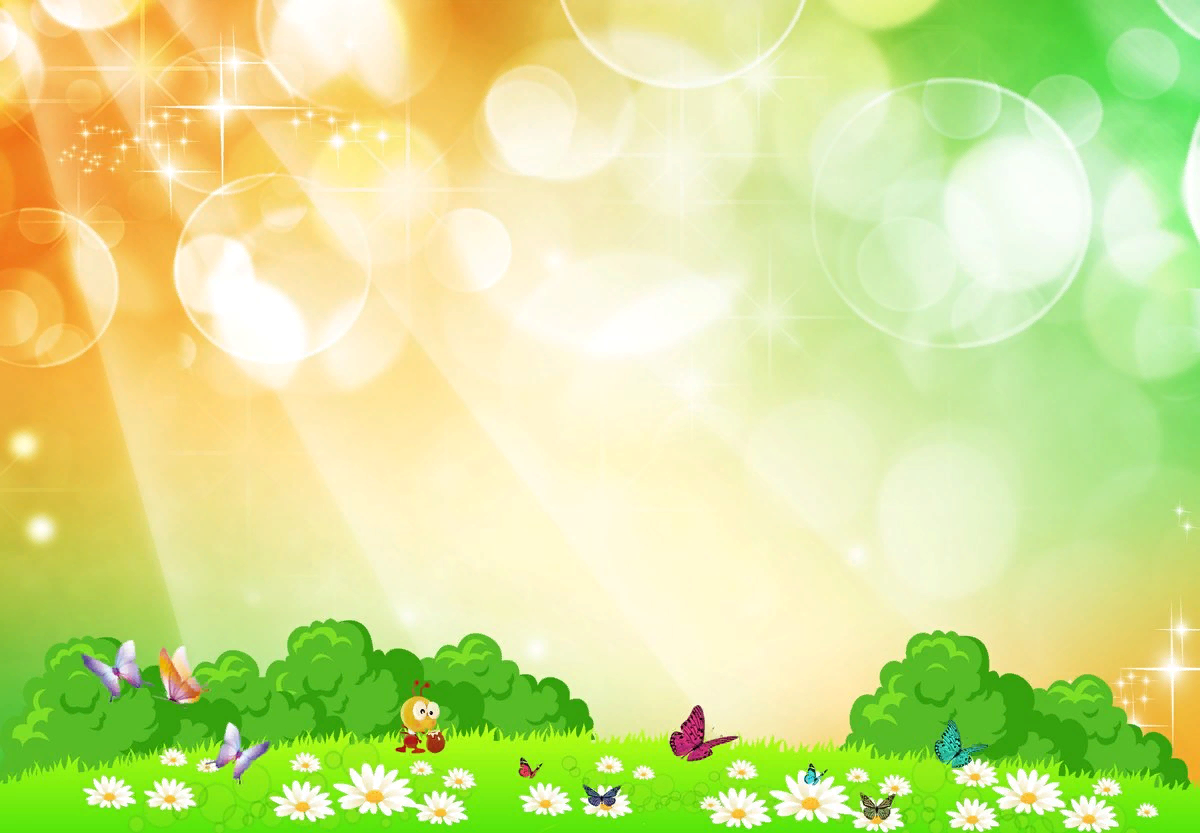 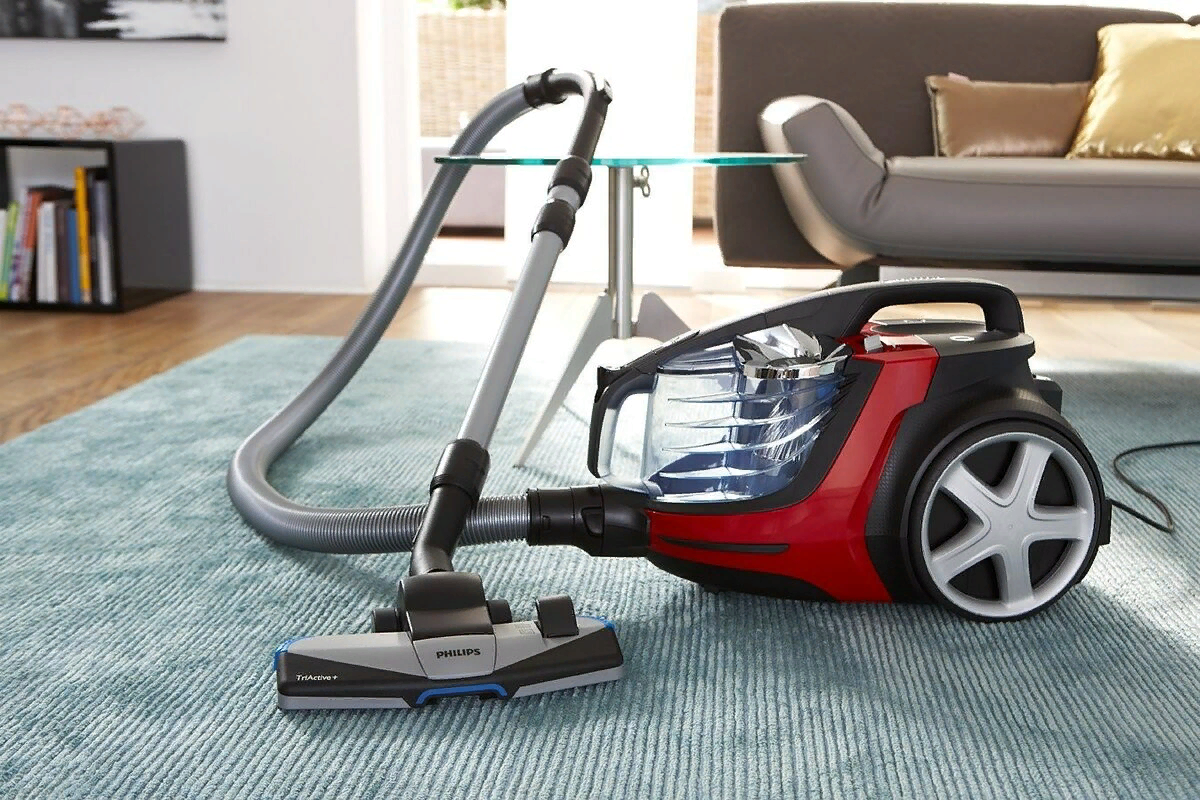 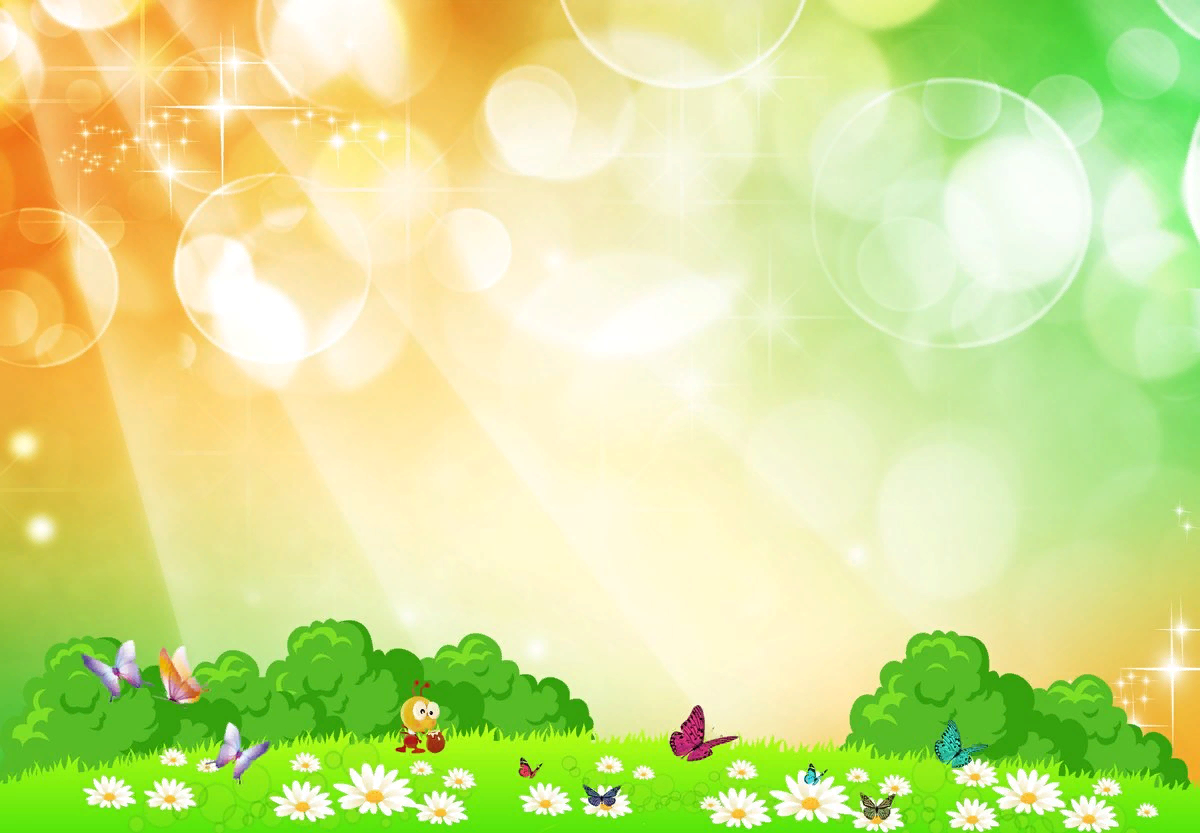 Хьюберт Сесил Бутом.
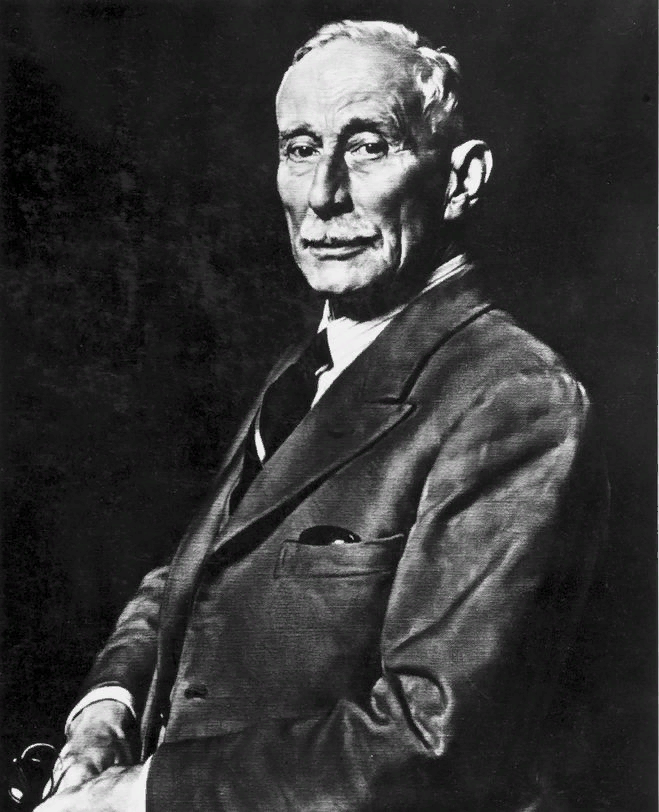 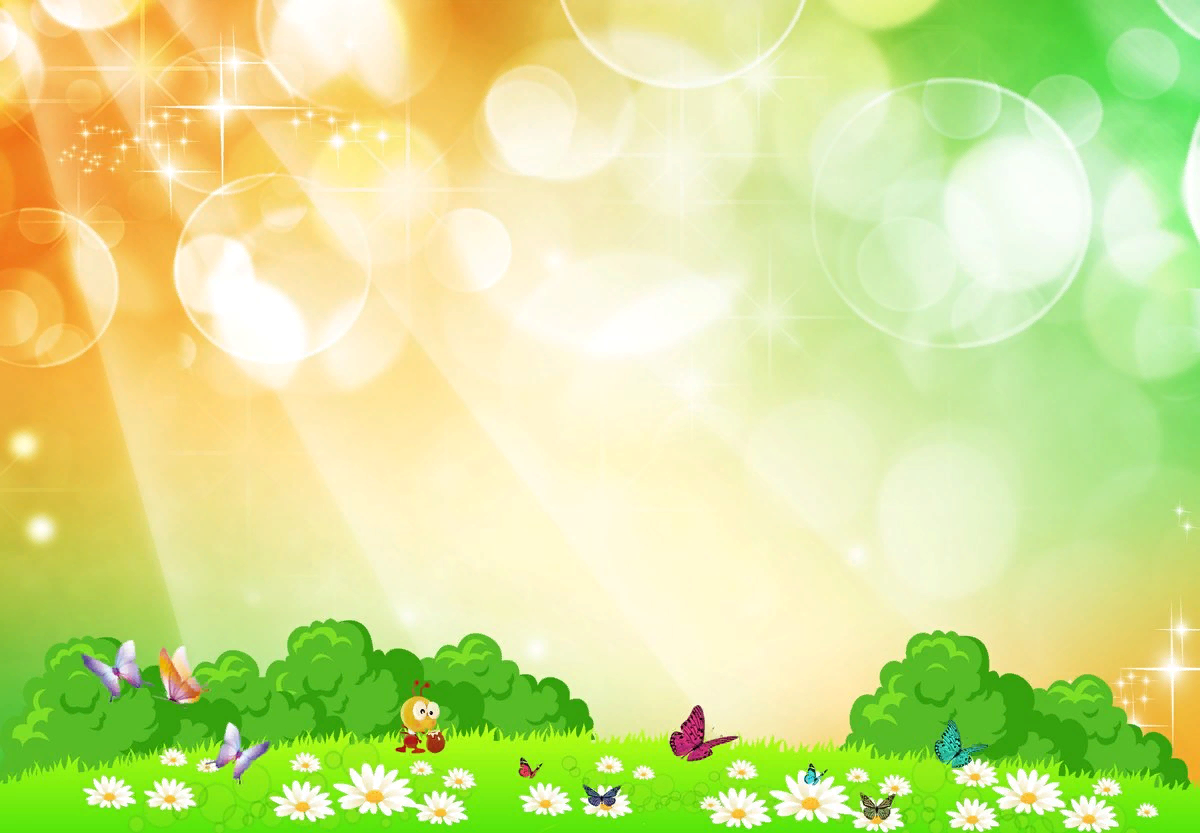 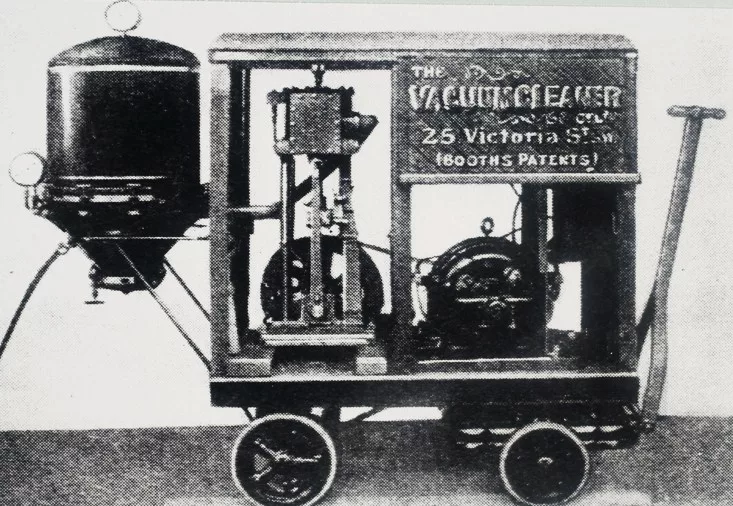 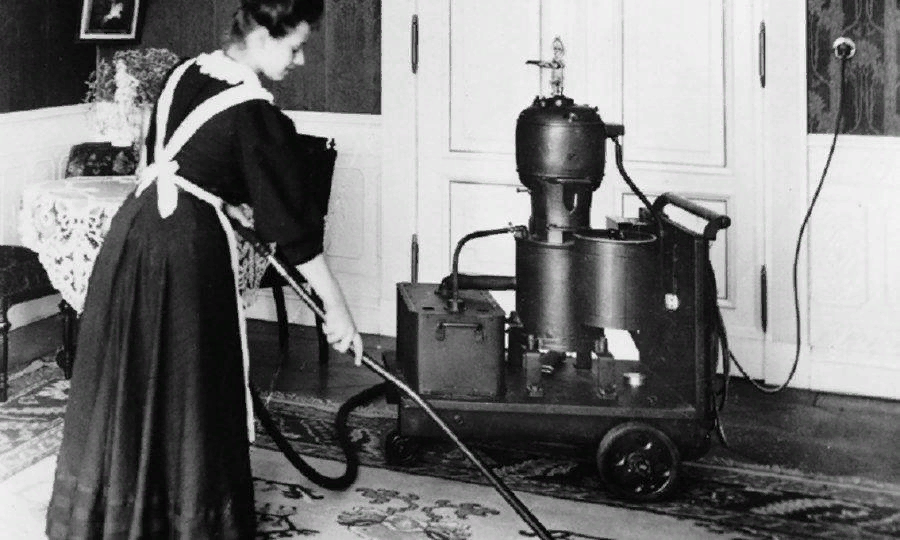 «Преображение» 
пылесосов
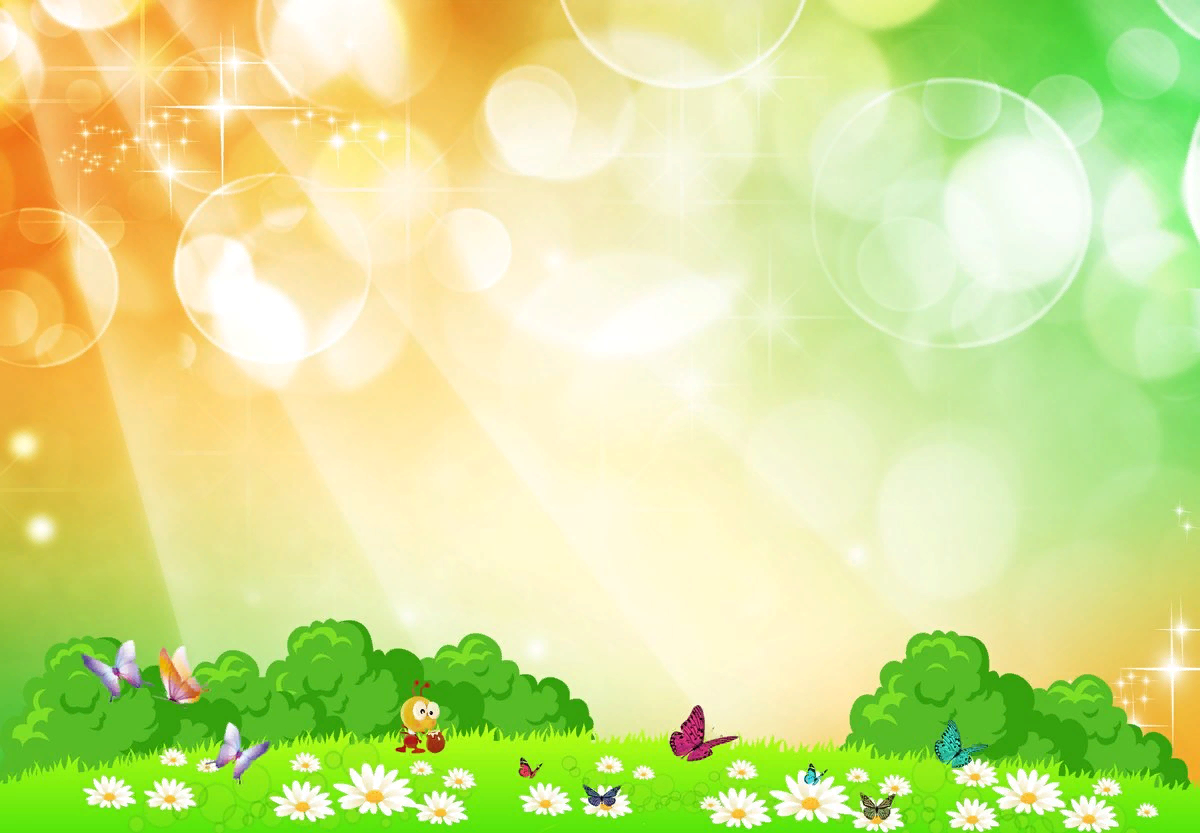 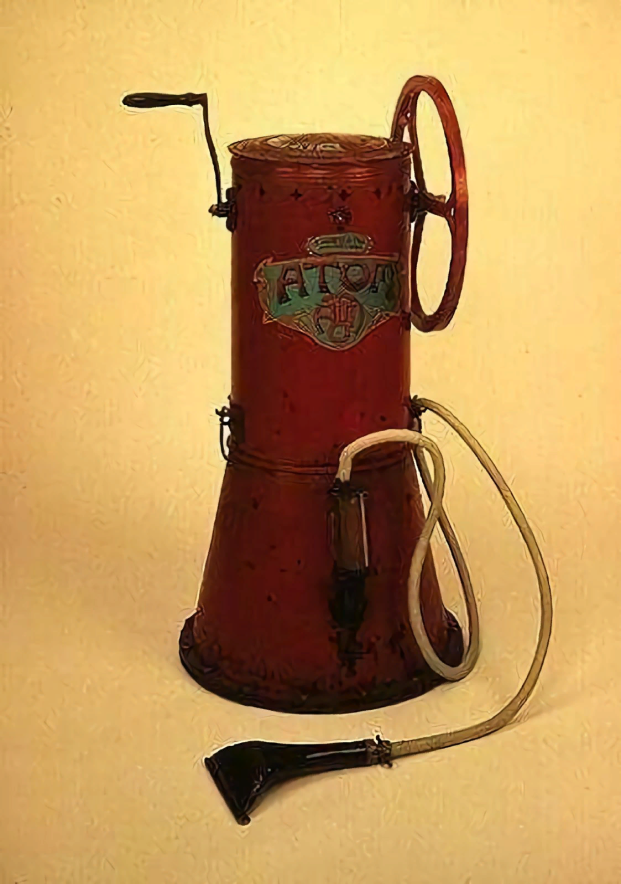 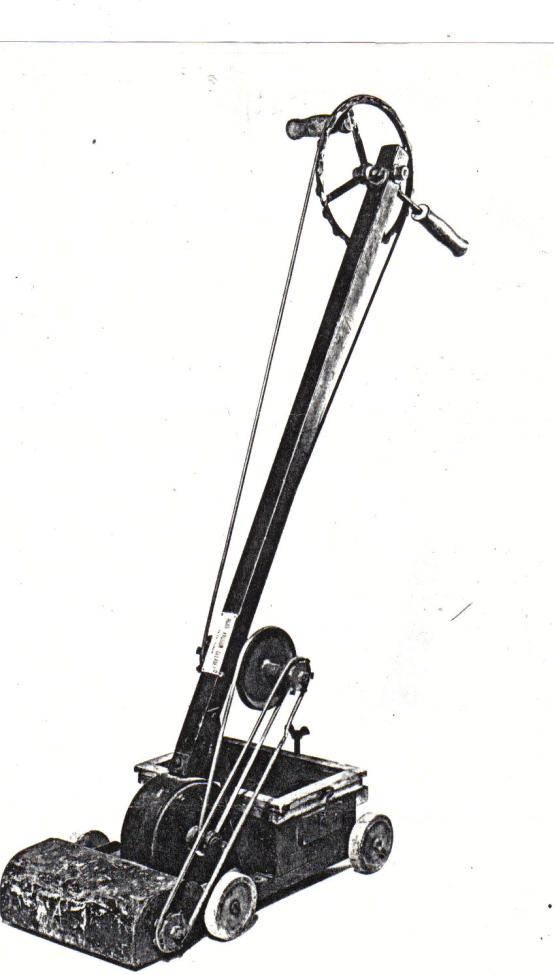 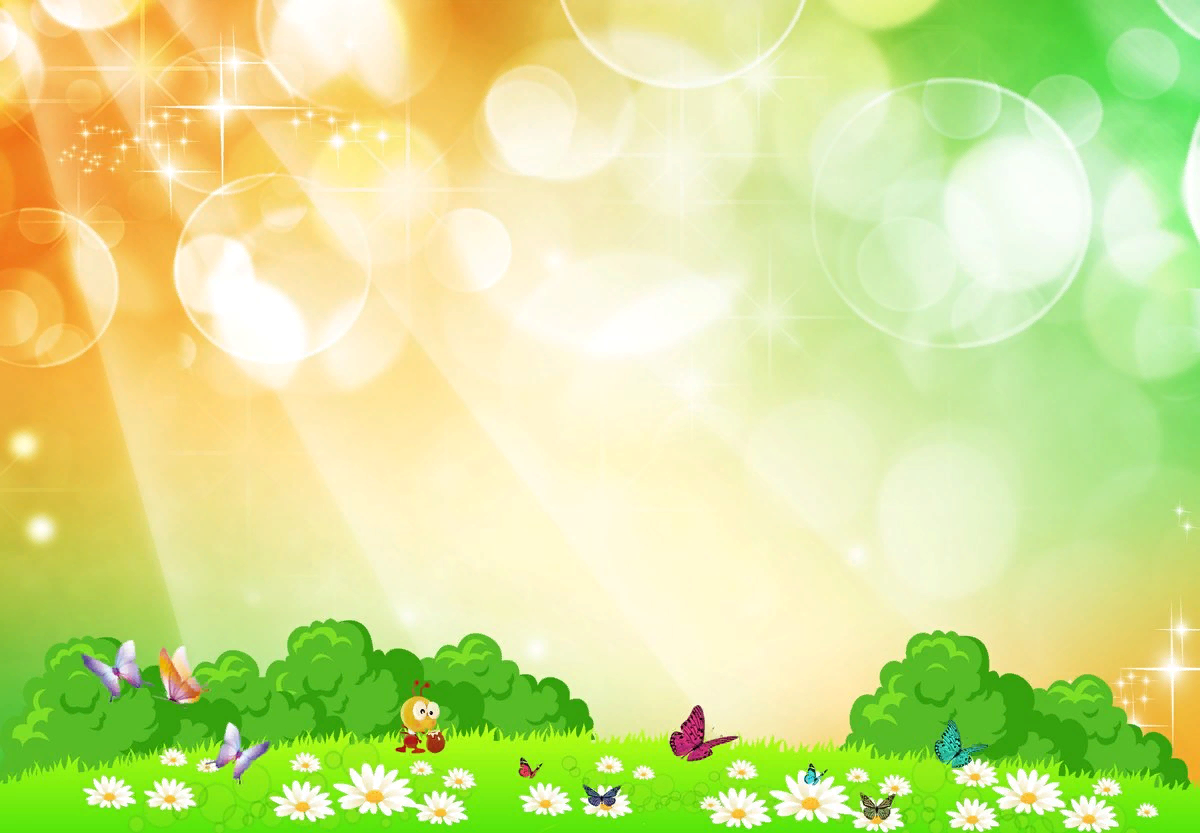 физкультминутка
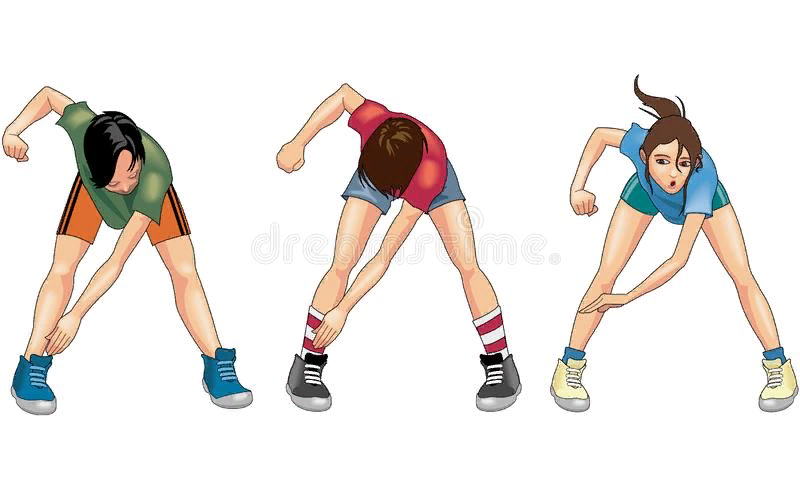 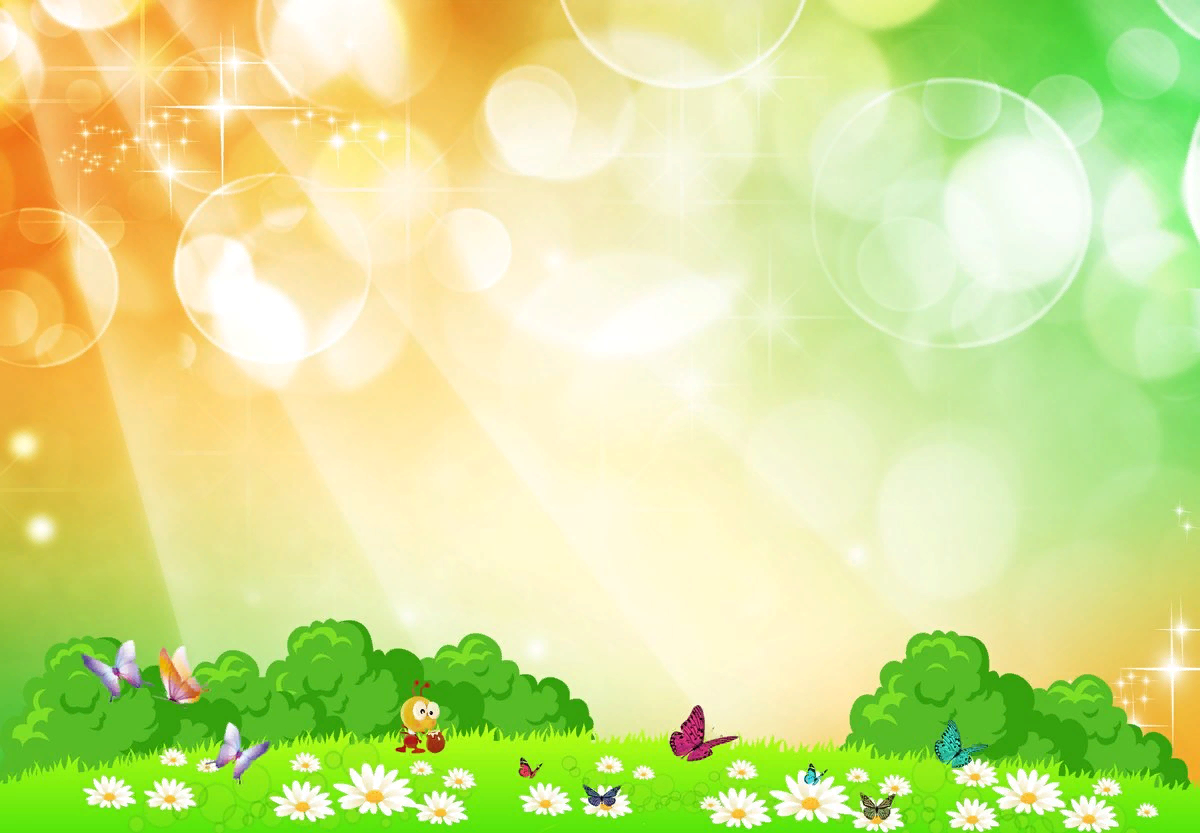 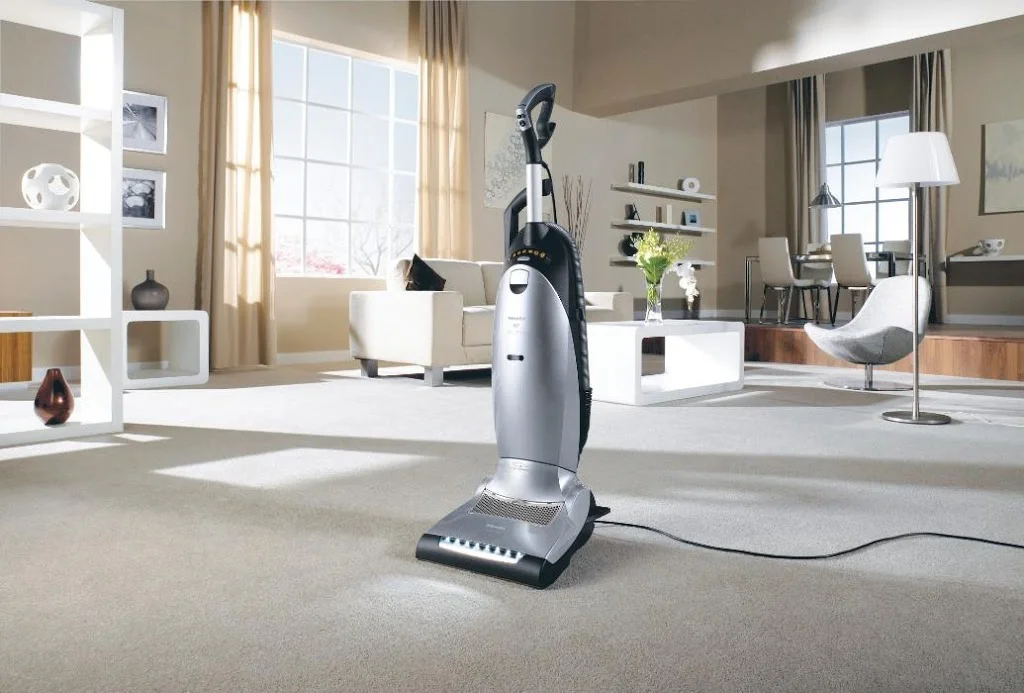 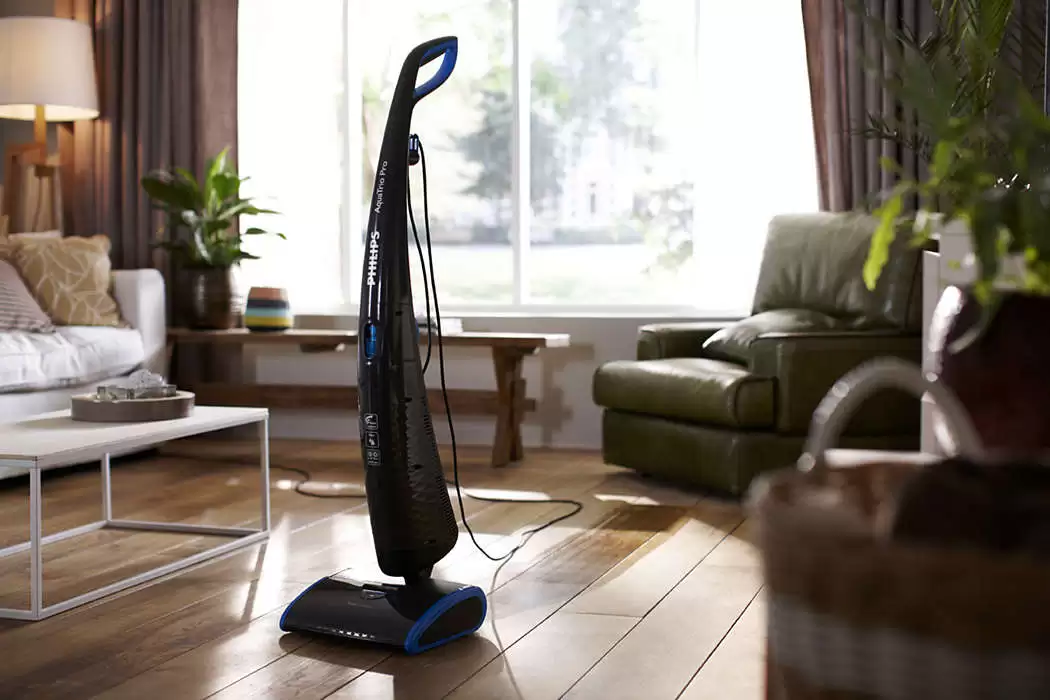 Современные помощники
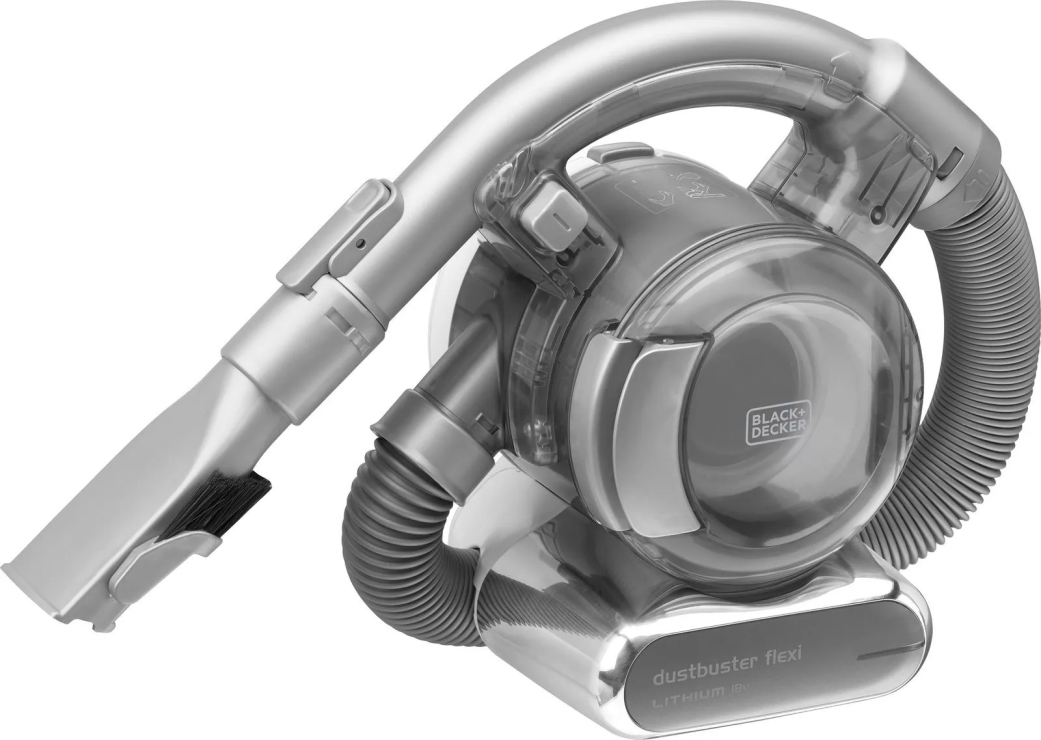 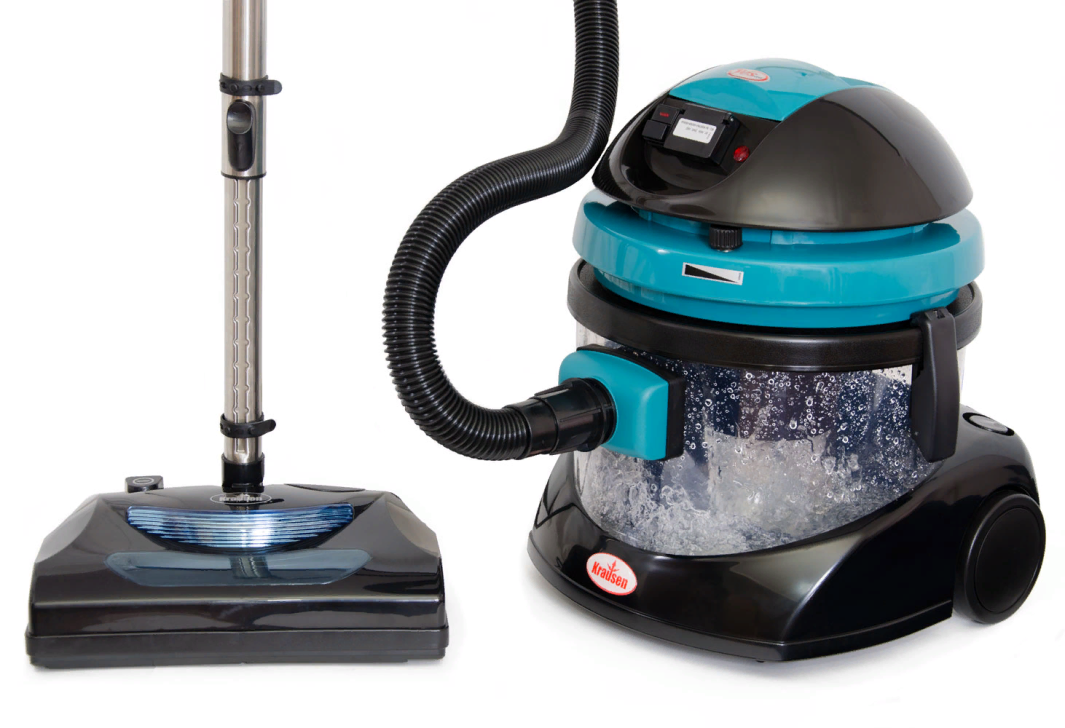 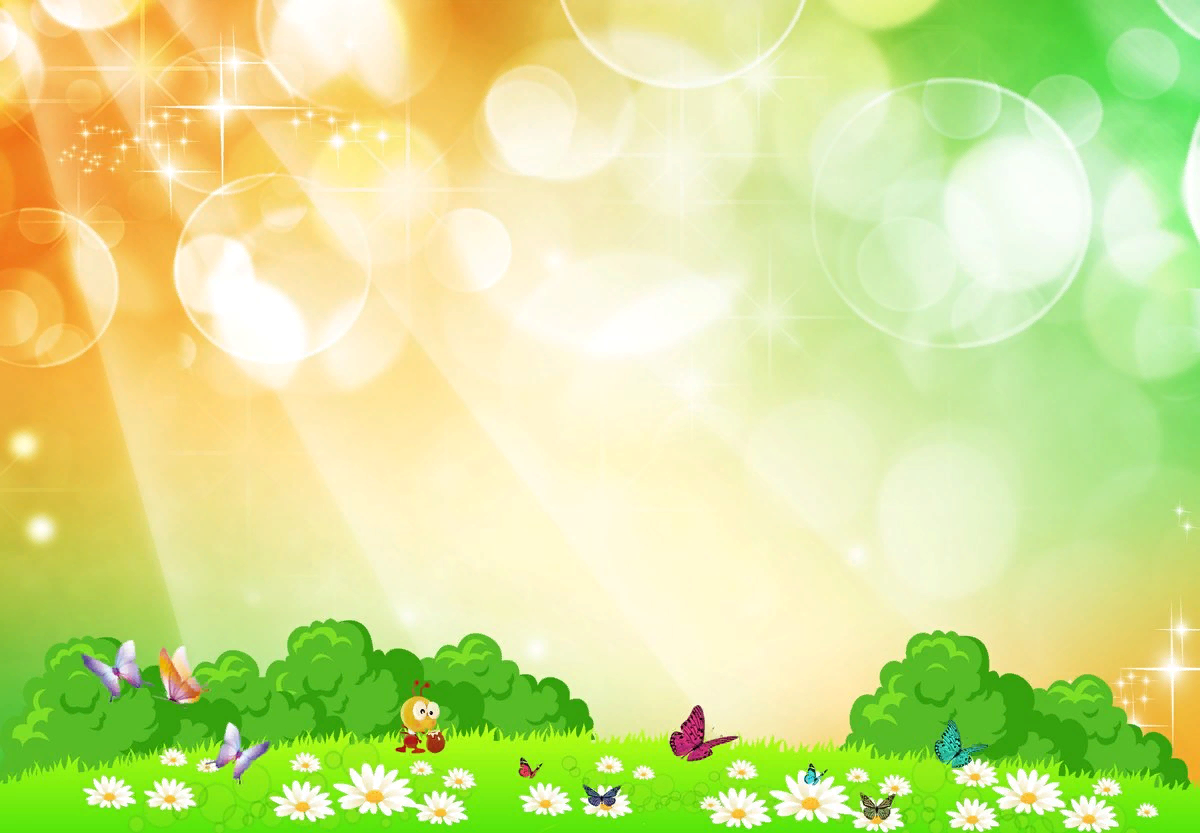 Роботы-пылесосы
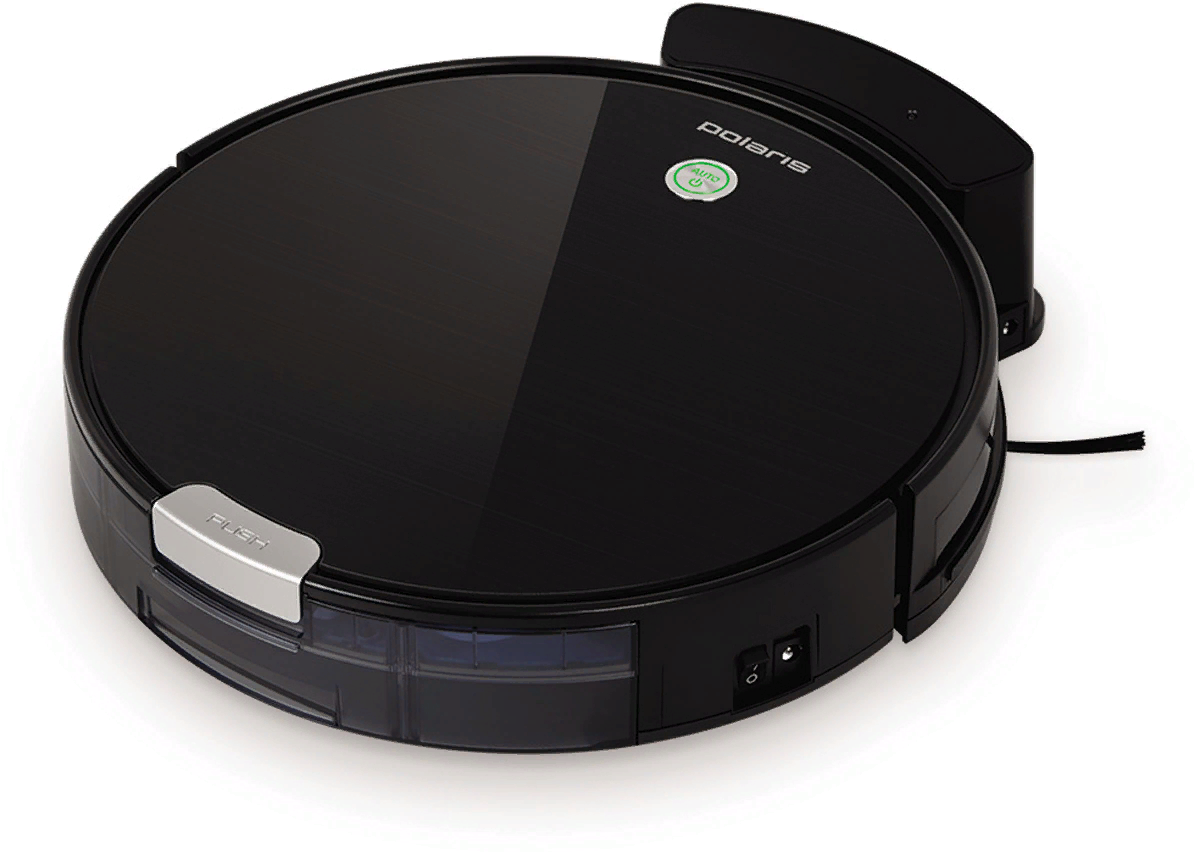 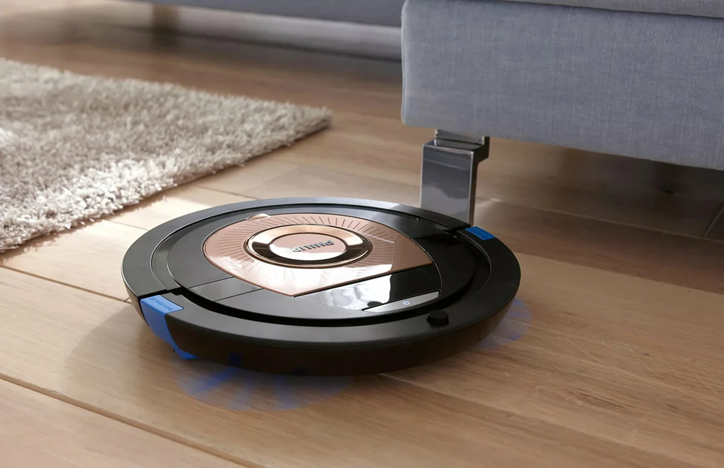 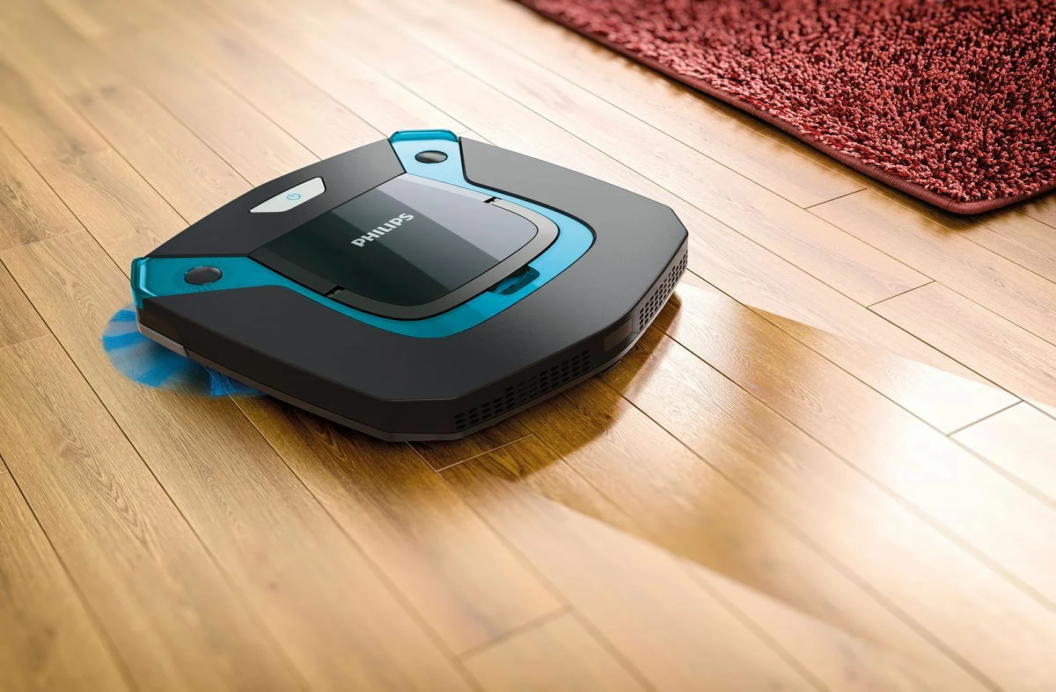 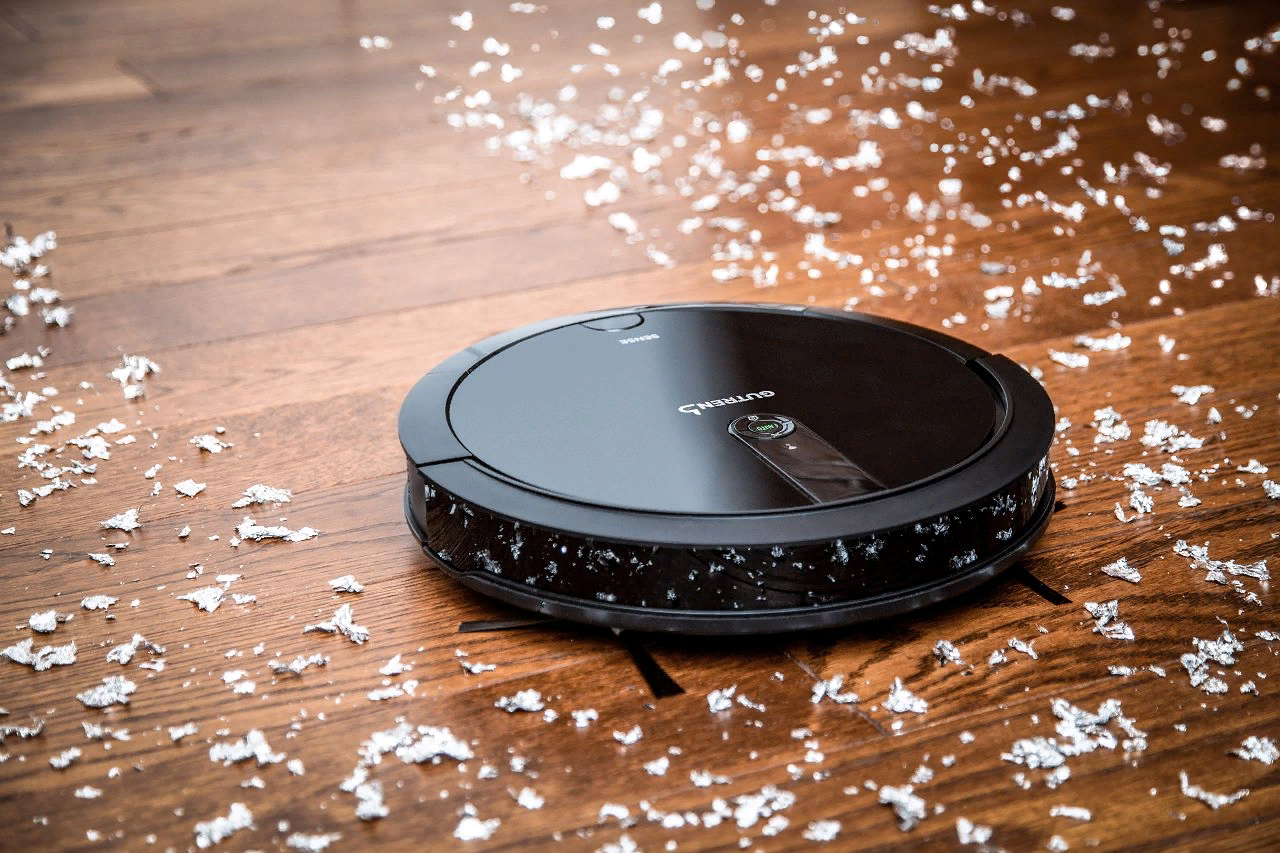